«Мы мир храним, 
пока мы помним о войне»
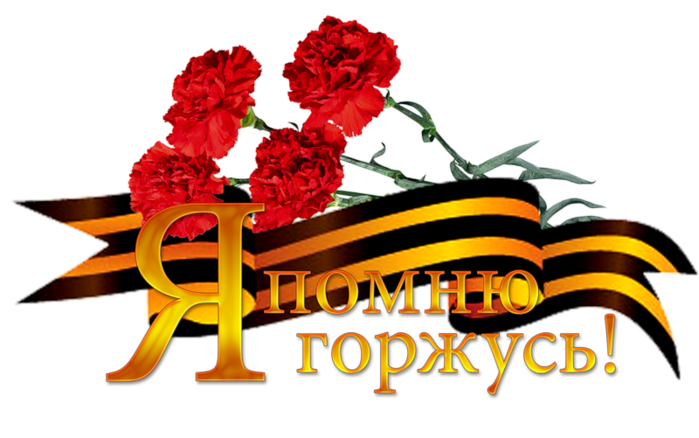 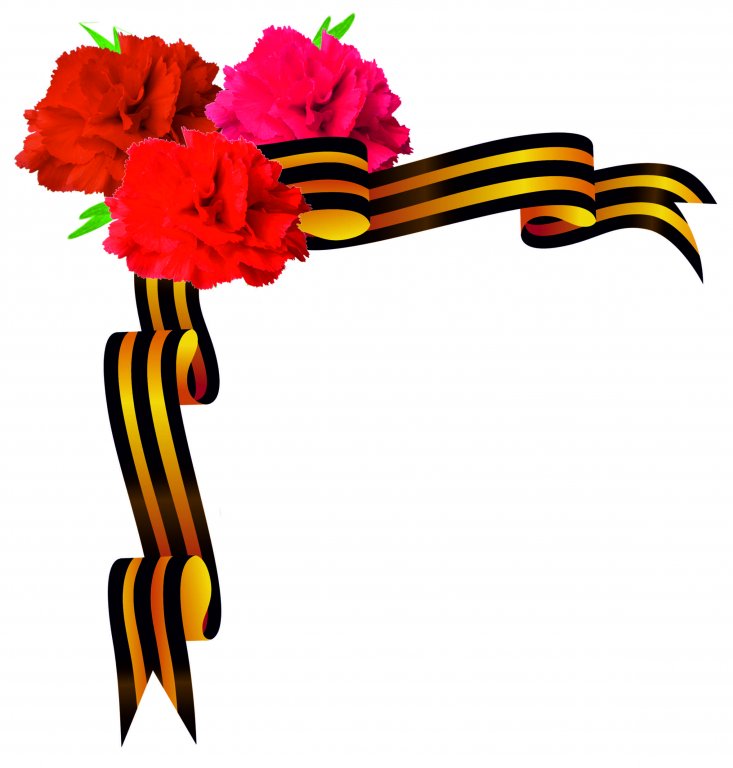 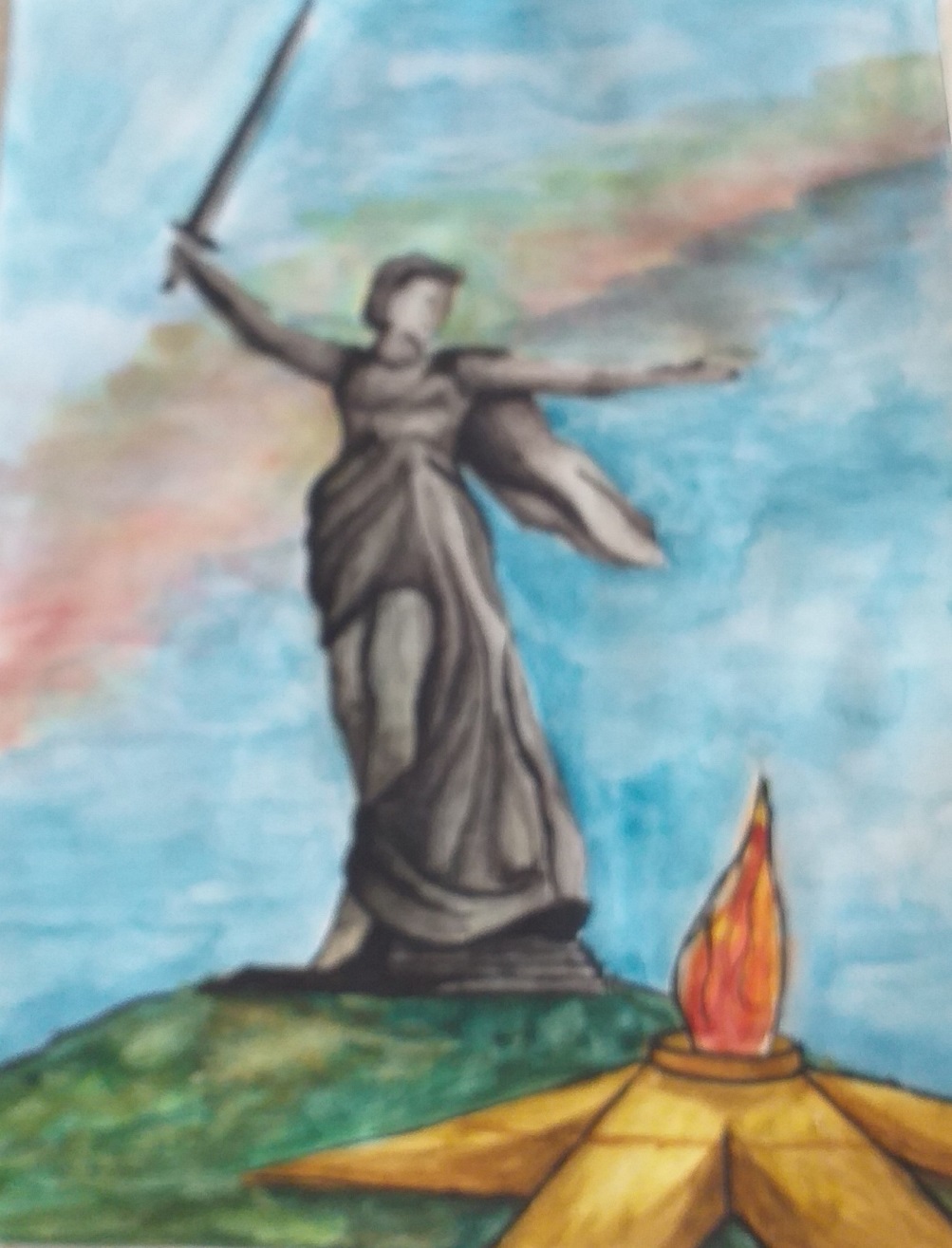 В рамках проекта «Великая Победа» был проведен родительский клуб «Эпоха Великой отечественной войны»

Преемственность поколений – один из самых важных феноменов в жизни общества, поскольку благодаря ему сберегается прошлое, сохраняется целостность социума, определяется вектор его дальнейшего развития
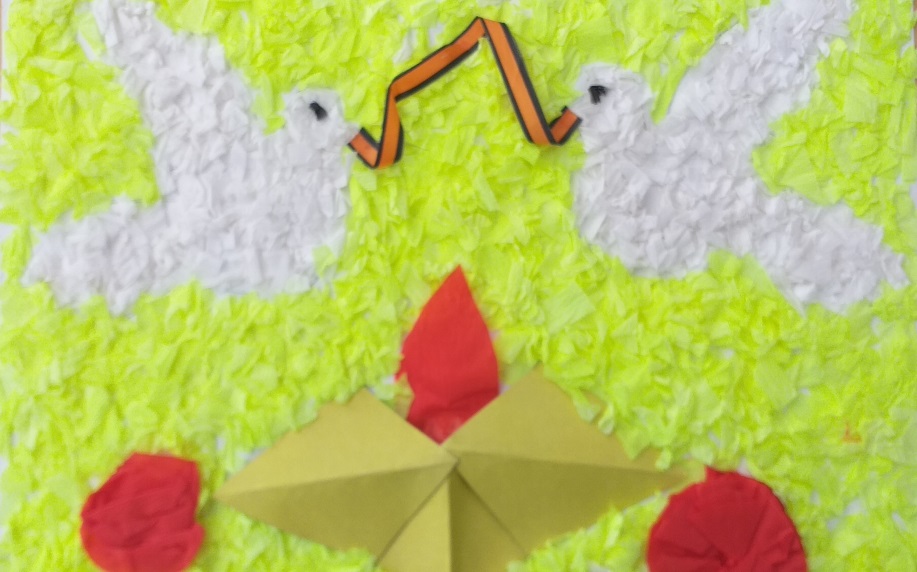 Поделки детей, выполненные совместно с родителями
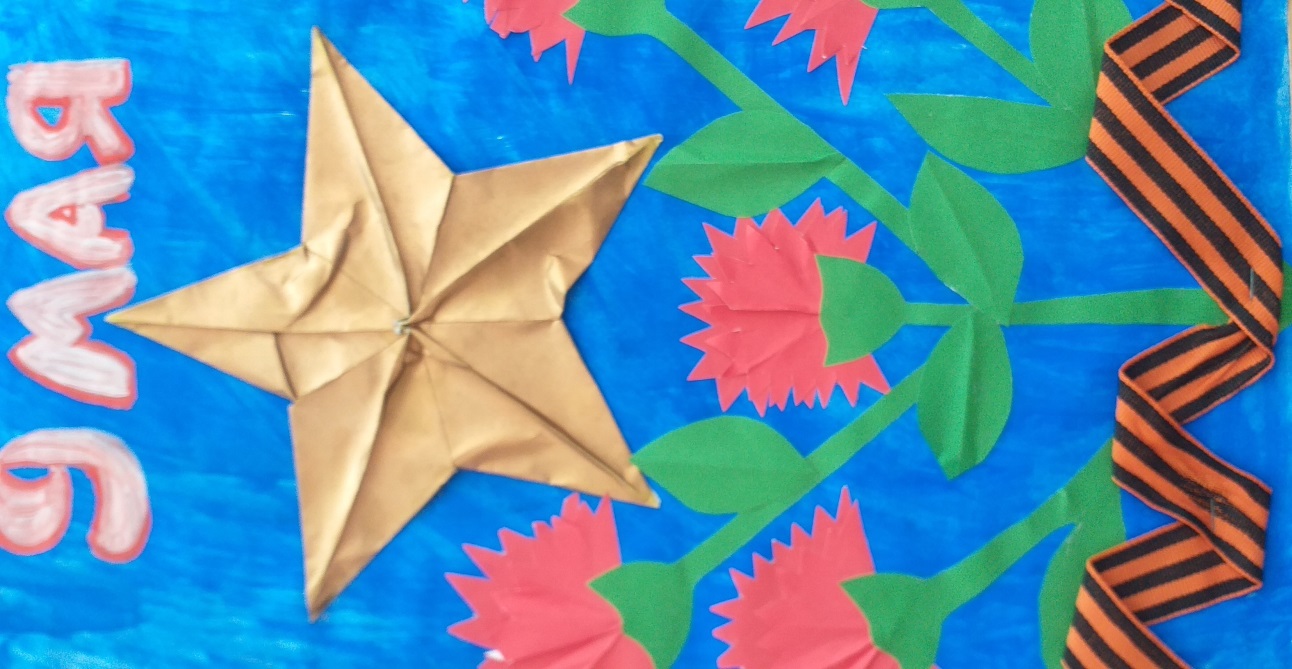 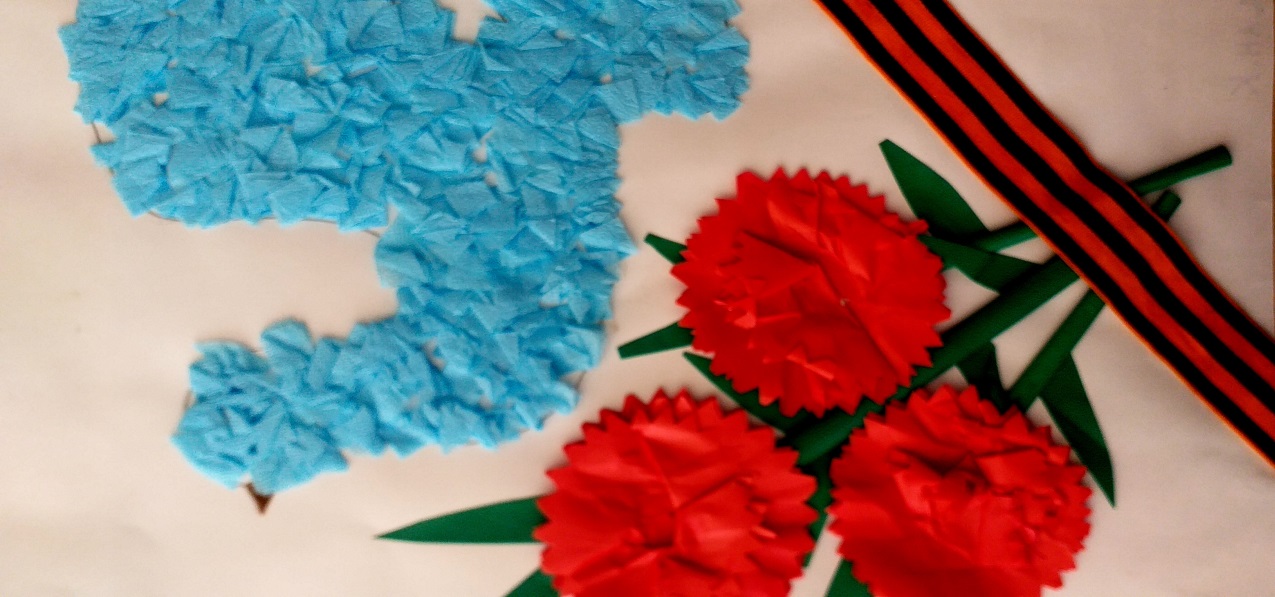 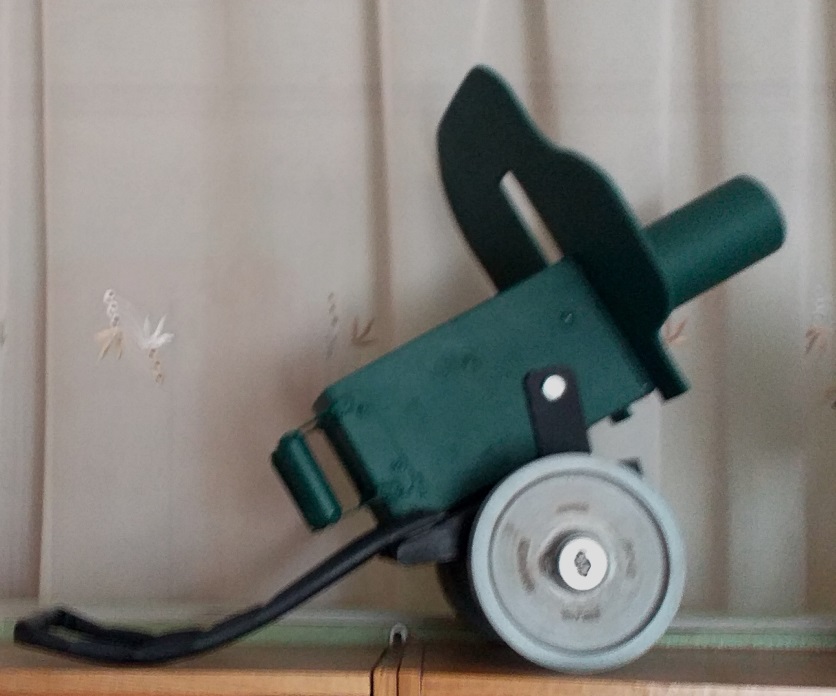 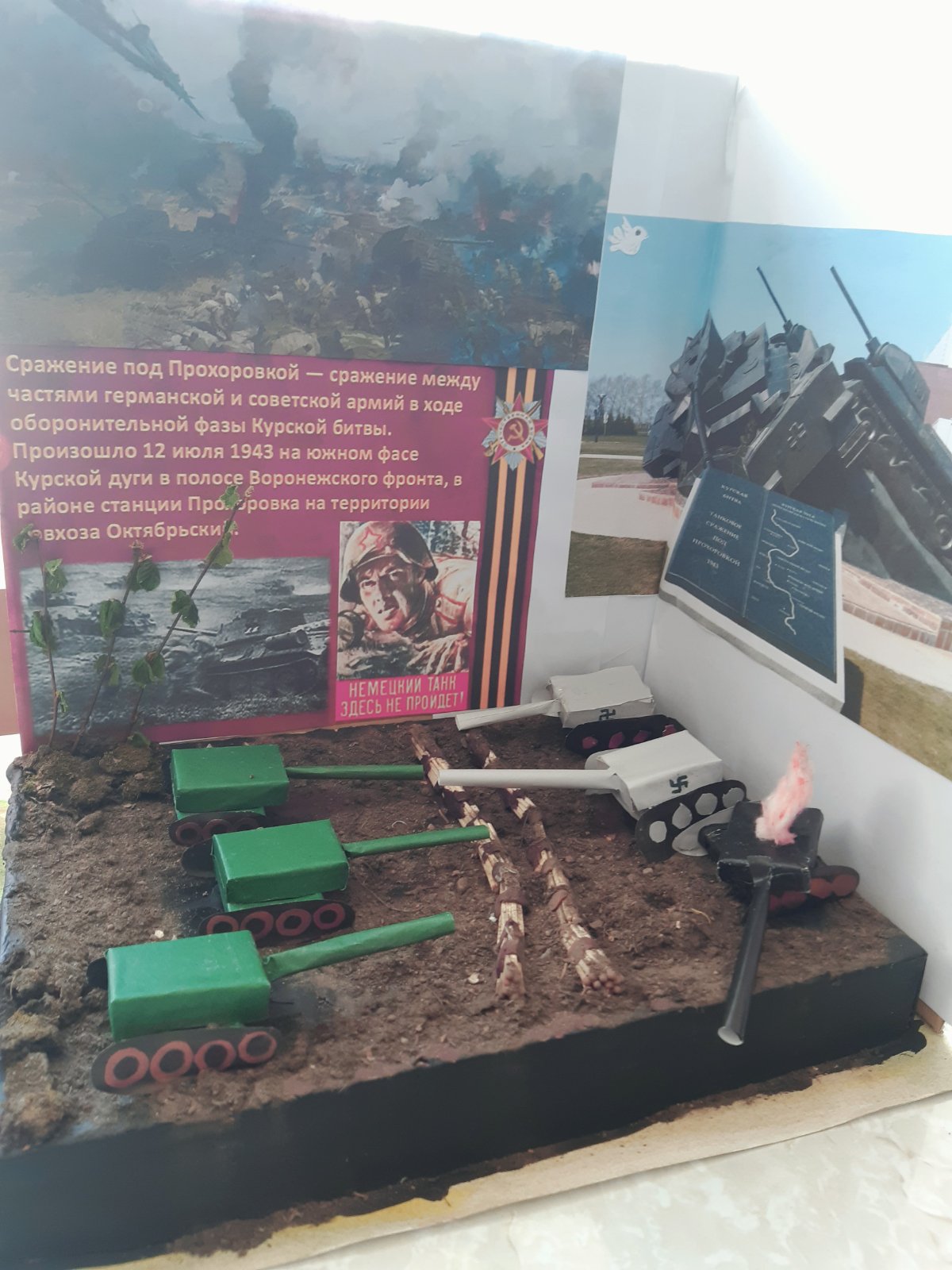 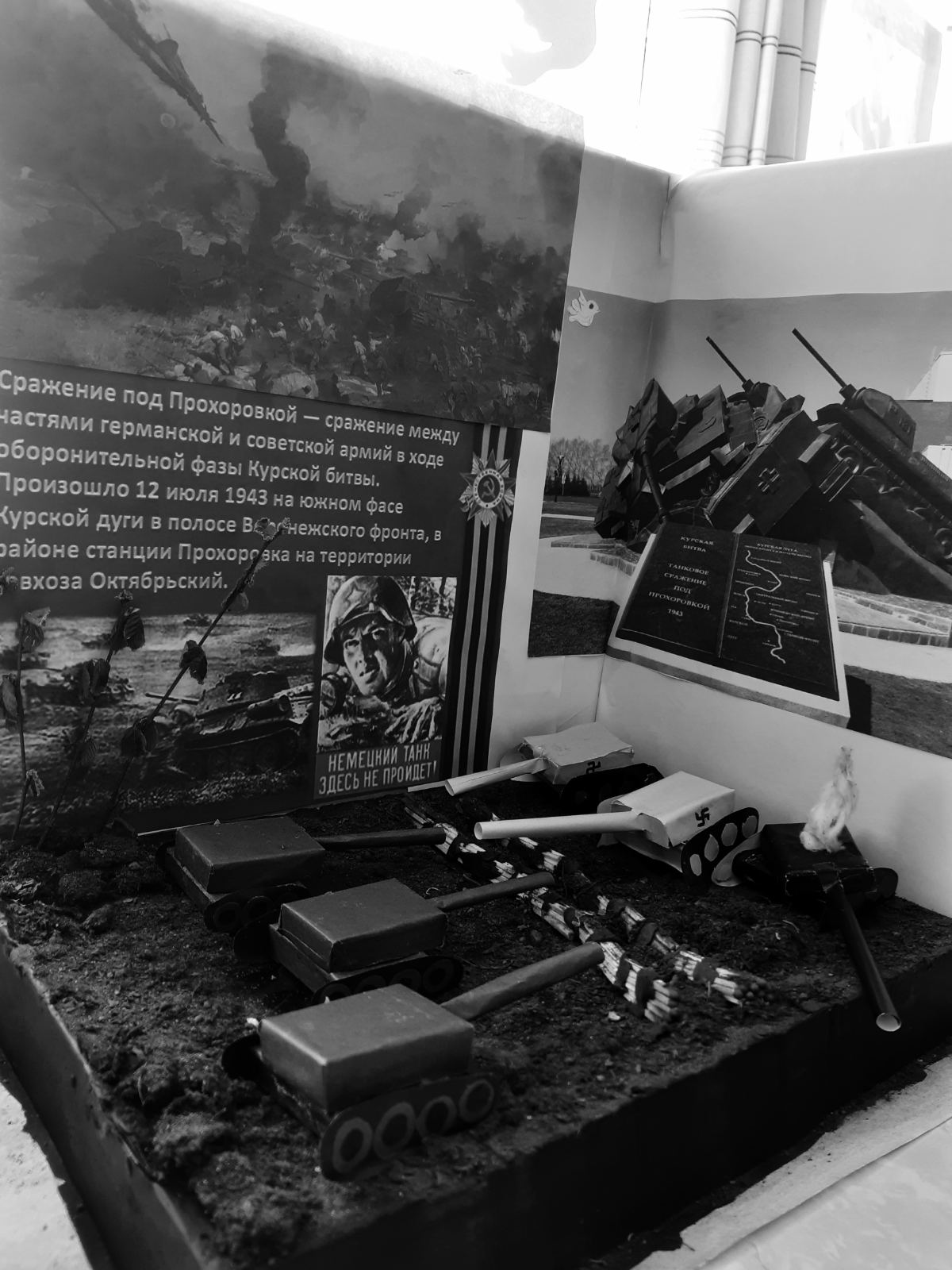 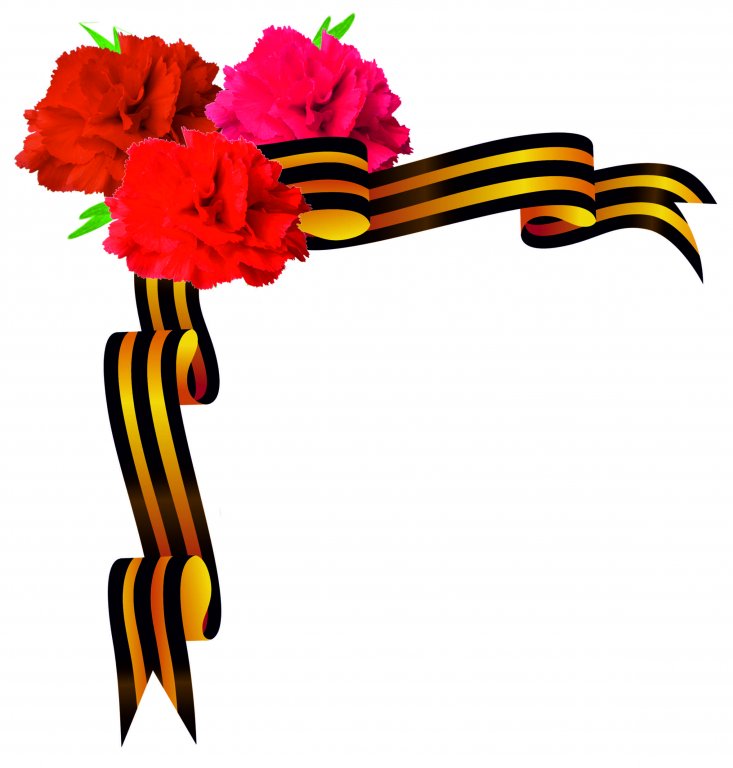 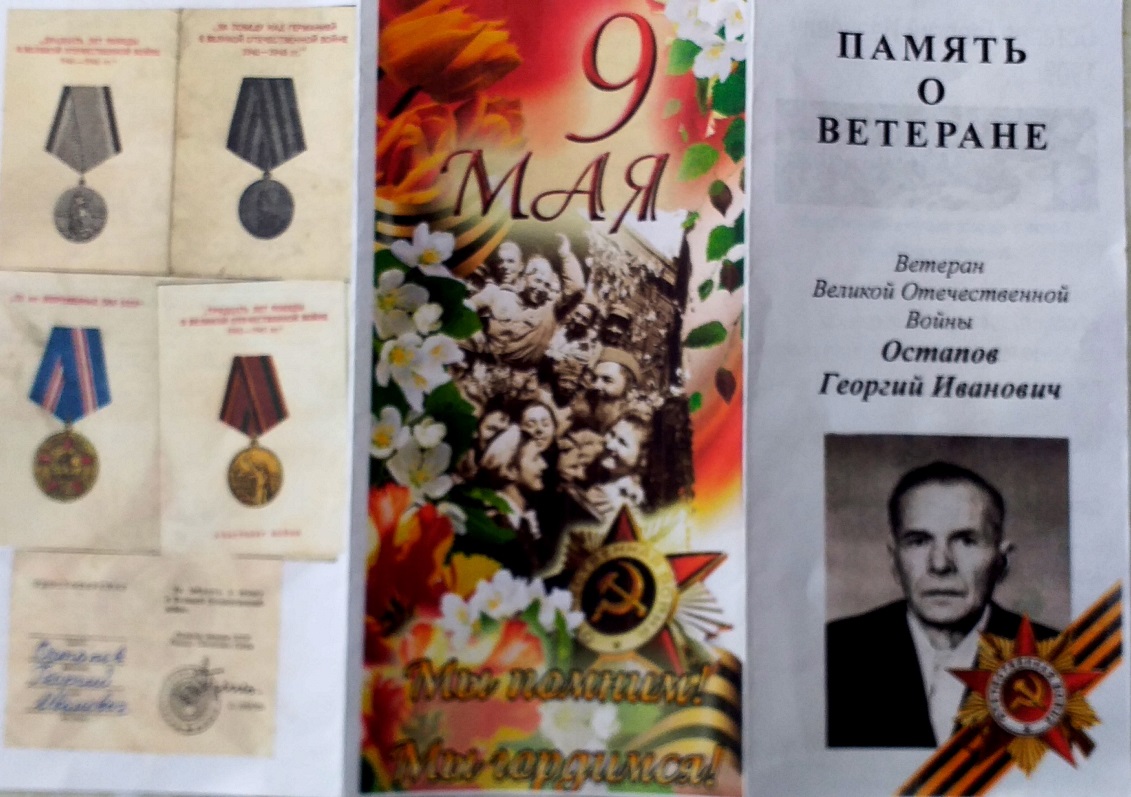 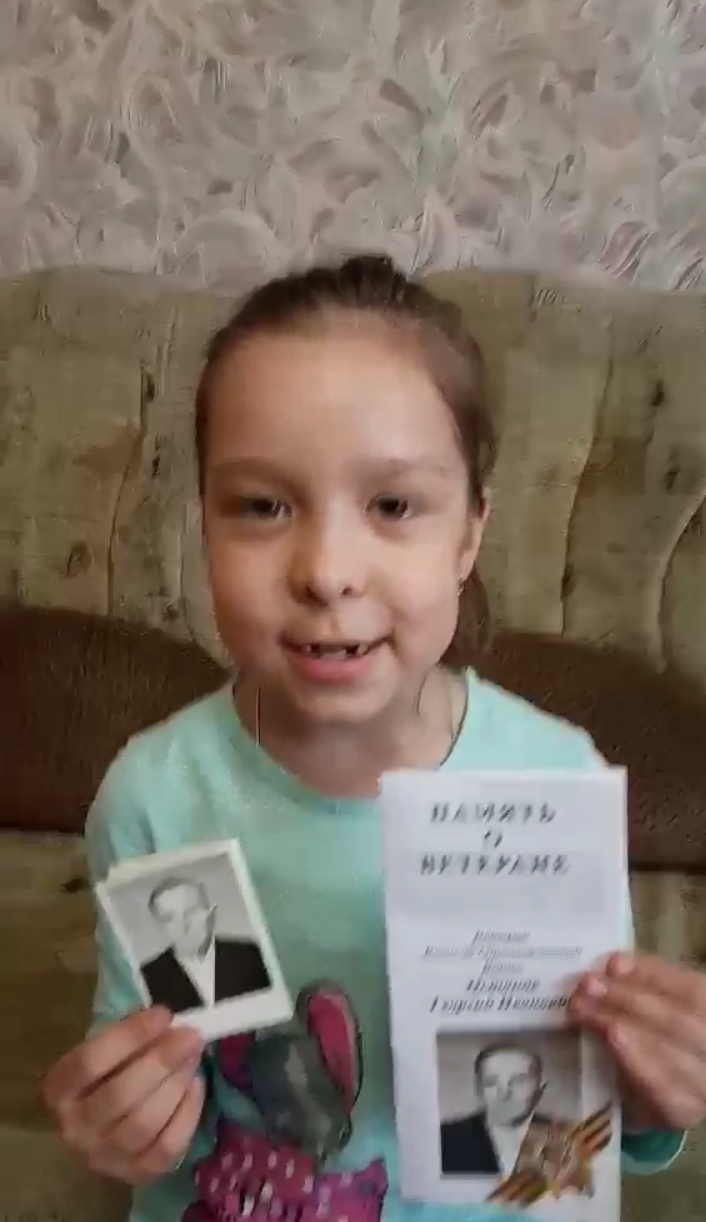 стихотворение «Бессмертный полк» Арина прочитала  на видео-конкурсе и посвятила его своему прадедушке
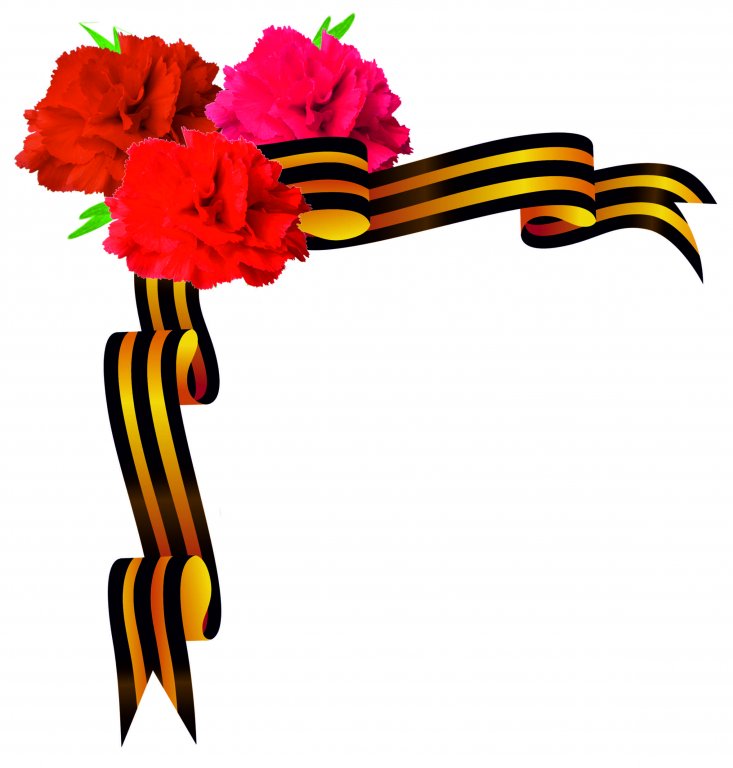 …Но помнит мир    спасенный, мир вечный, мир живой…
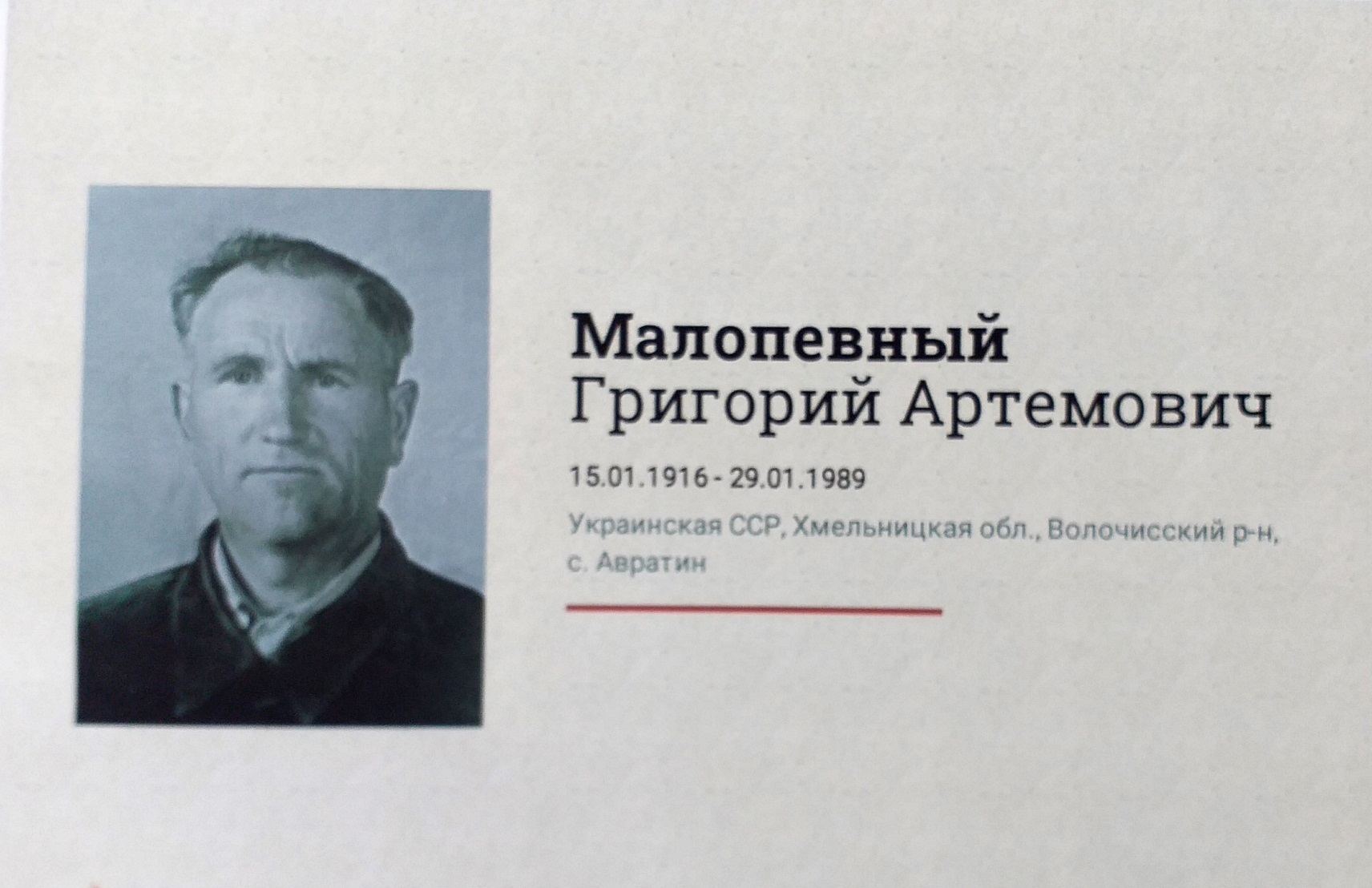 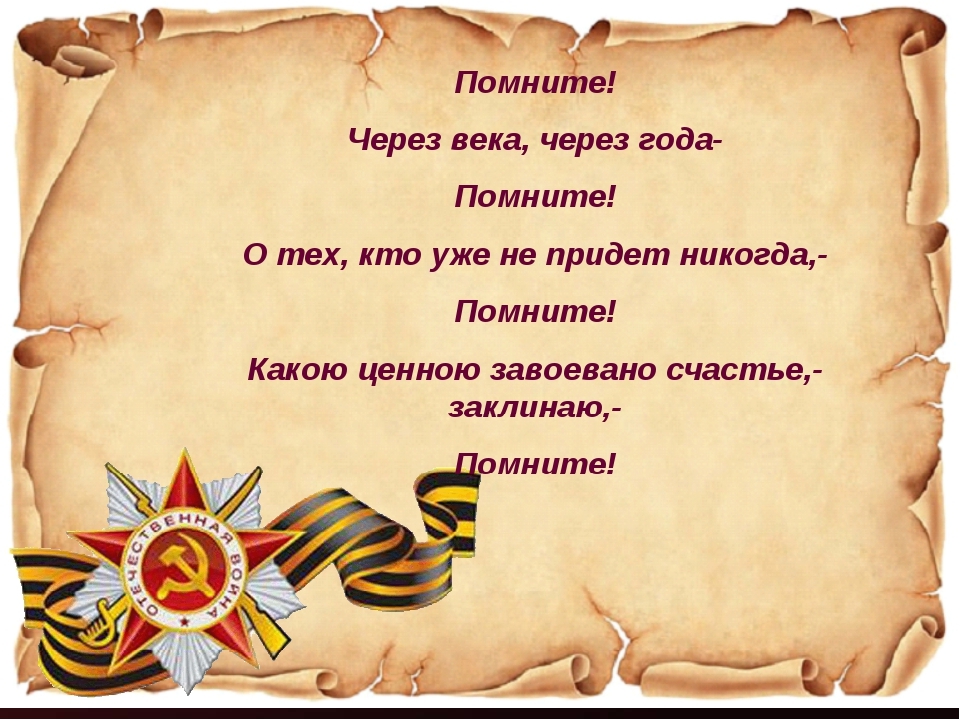